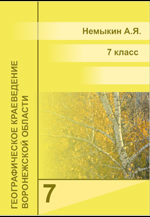 Растительный покров Воронежской области
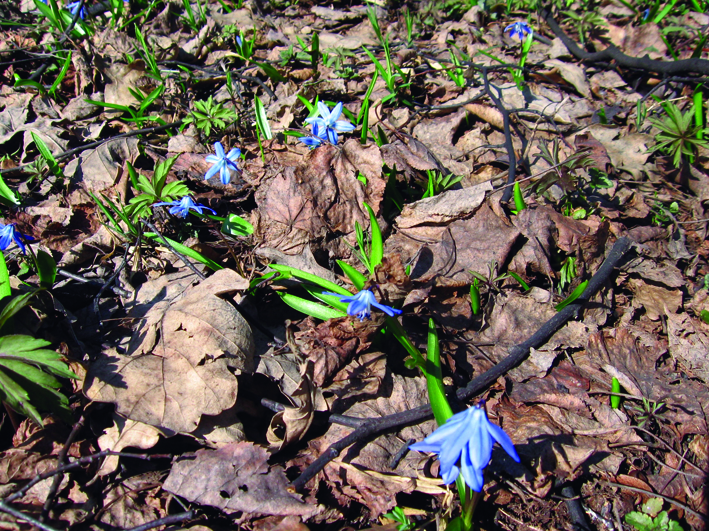 www.край36.рф
Растительный покров Воронежской области
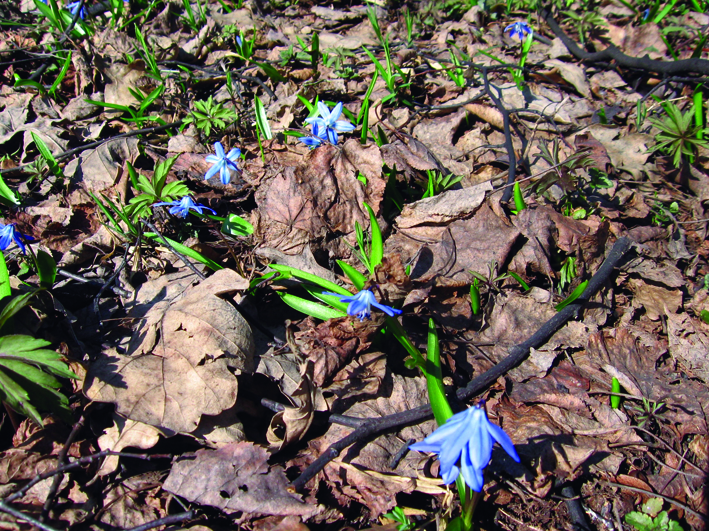 Вспомните
Какие бывают растения? 
Чем древесные растения отличаются от кустарников и трав? 
Что такое грибы?
Дуб
Растительный покров Воронежской области
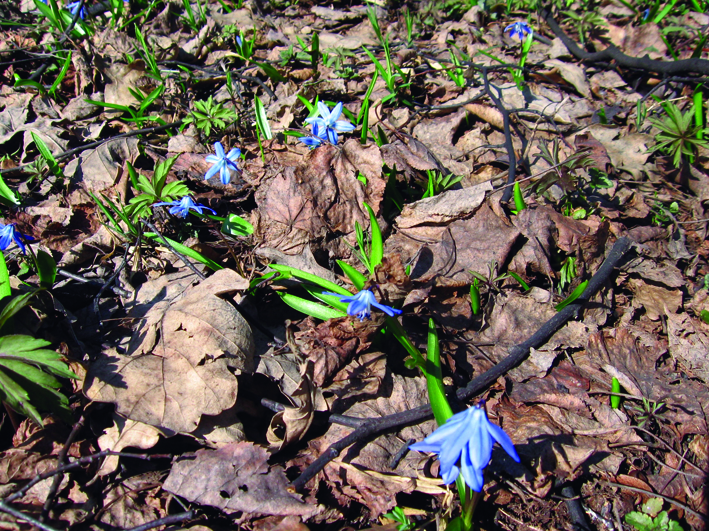 Растительность Воронежской области 
В Воронежской области произрастает 1932 вида высших растений, более 200 видов мхов, 203 вида лишайников. Многие растения обладают пищевыми, медоносными, лекарственными, декоративными и другими полезными свойствами. В области около 200 видов съедобных грибов. Также имеются условно съедобные и несъедобные (ядовитые).
Лишайники
Растительный покров Воронежской области
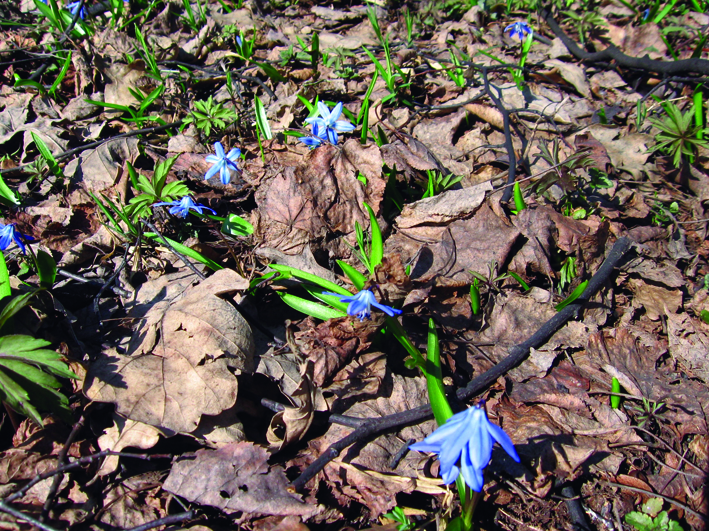 Леса
Площадь лесов в Воронежской области около 500 тысяч гектаров (около 10% её территории).
Среди лесов преобладают дубравы, занимающие примерно половину покрытой лесом площади. Главное растение в них – дуб черешчатый. Кроме него, в лесах встречаются липа, ясень, клён, вяз, дикая яблоня, груша, рябина. В дубравах  много кустарников (орешника, бересклета, жимолости) и трав (пролеска сибирская, хохлатка Галлера, ветреница лютиковая, осока, сныть, копытень и др.). В дубравах хорошо выражена ярусность. 
Самые крупные из дубрав Воронежской области – Теллермановский и Шипов леса.
В дубраве
Растительный покров Воронежской области
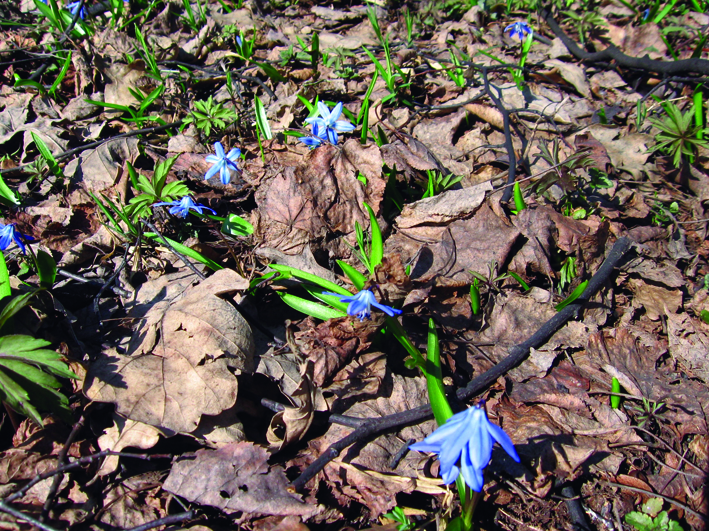 Сосновые леса (боры) занимают около 25% от площади лесов. 
В области есть естественные боры на террасах рек Воронеж, Хопёр, Битюг. В их подлеске встречается много степных, таёжных и тундровых видов растений.
Крупнейшие в области – Усманский бор на террасах рек Воронеж и Усмань и Хреновской бор на террасах Битюга.
Много в области искусственных сосновых насаждений.
Также в области встречаются некрупные леса из осины, чёрной ольхи, тополя, берёзы, дикой яблони, груши и других деревьев.
Сосновые насаждения
Растительный покров Воронежской области
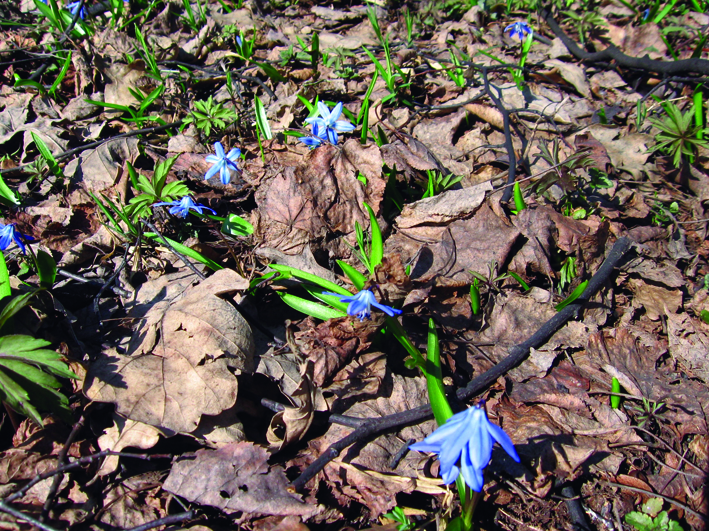 Степные растения 
В прошлом степи в области были широко распространены, но в наши дни они почти не сохранились. 
На севере области господствуют разнотравно-луговые степи. Здесь преобладают костёр, тимофеевка, овсяница, мятлик, лапчатка, шалфей, колокольчики, незабудки и многие другие травы. 
В злаковых степях юга области доминируют ковыли, костёр, типчак.
Около 3% территории области занимают пойменные и водораздельные луга. Всего в области произрастает около 200 видов луговых растений.
Пойменные лес и луг
Растительный покров Воронежской области
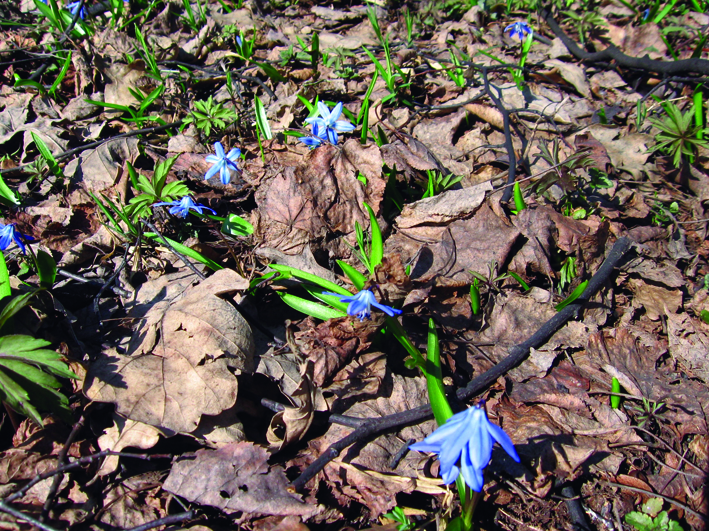 Водные растения 
В водоёмах области произрастает много растений. Некоторые из них в прибрежной зоне, возвышаются над водой: сусак, стрелолист, калужница болотная, камыш, тростник, рогоз. 
На поверхности рек и озёр можно увидеть кувшинки и кубышки, рдесты, водяной орех (чилим), ряску. Встречается много водорослей.
Кувшинка
Растительный покров Воронежской области
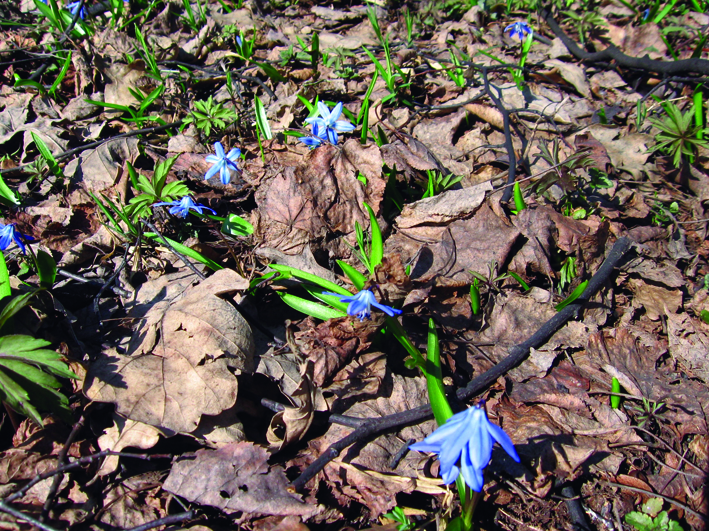 Реликтовые растения 
В области более 60 реликтовых видов – это растения, в прошлом более многочисленные или широко распространённые, сейчас редкие.

В настоящее время большая часть естественных лесов и степей исчезла и замещена сельскохозяйственными культурами.
Тимьянник
Растительный покров Воронежской области
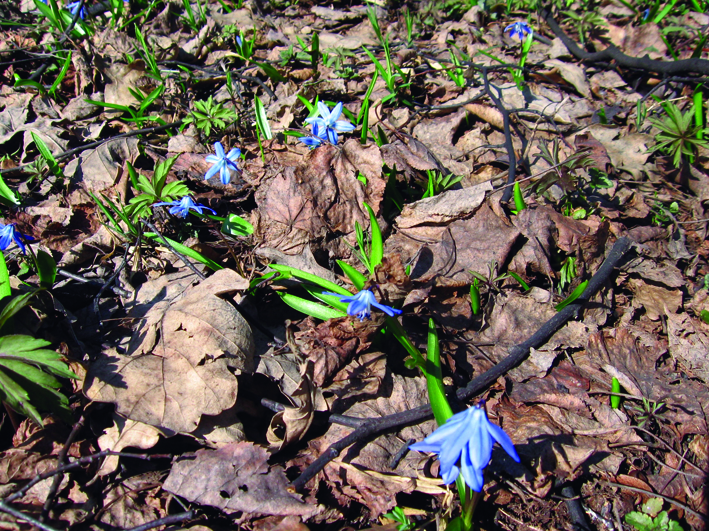 Вопросы
Велика ли в Воронежской области площадь лесов?
Какие леса преобладают в области? Расскажите о них.
Что характерно для сосновых лесов области?
Какие леса, кроме дубрав и боров, встречаются в области?
Сохранились ли в нашей области участки естественных степей?
Какие растения преобладают в степях Воронежской области?
Какие растения характерны для водоёмов области?
Что такое реликтовые растения? Какие реликты произрастают в Воронежской области?
©www.край36.рф